Savior, Grant Me Rest And Peace
BATEMAN
7.7.7.7
3/4
G/D - SOL

Verses: 3
PDHymns.com
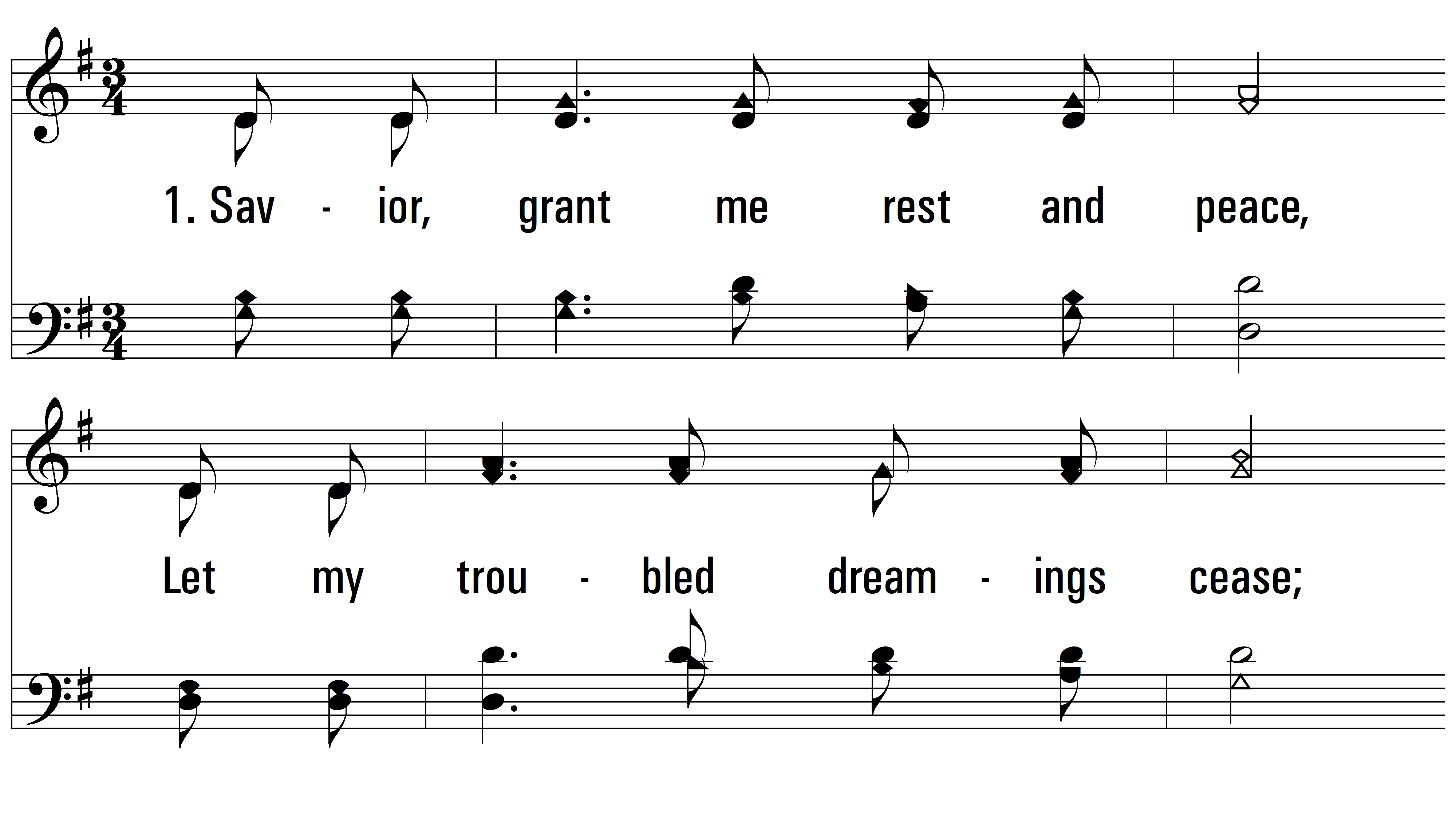 vs. 1 ~ Savior, Grant Me Rest And Peace
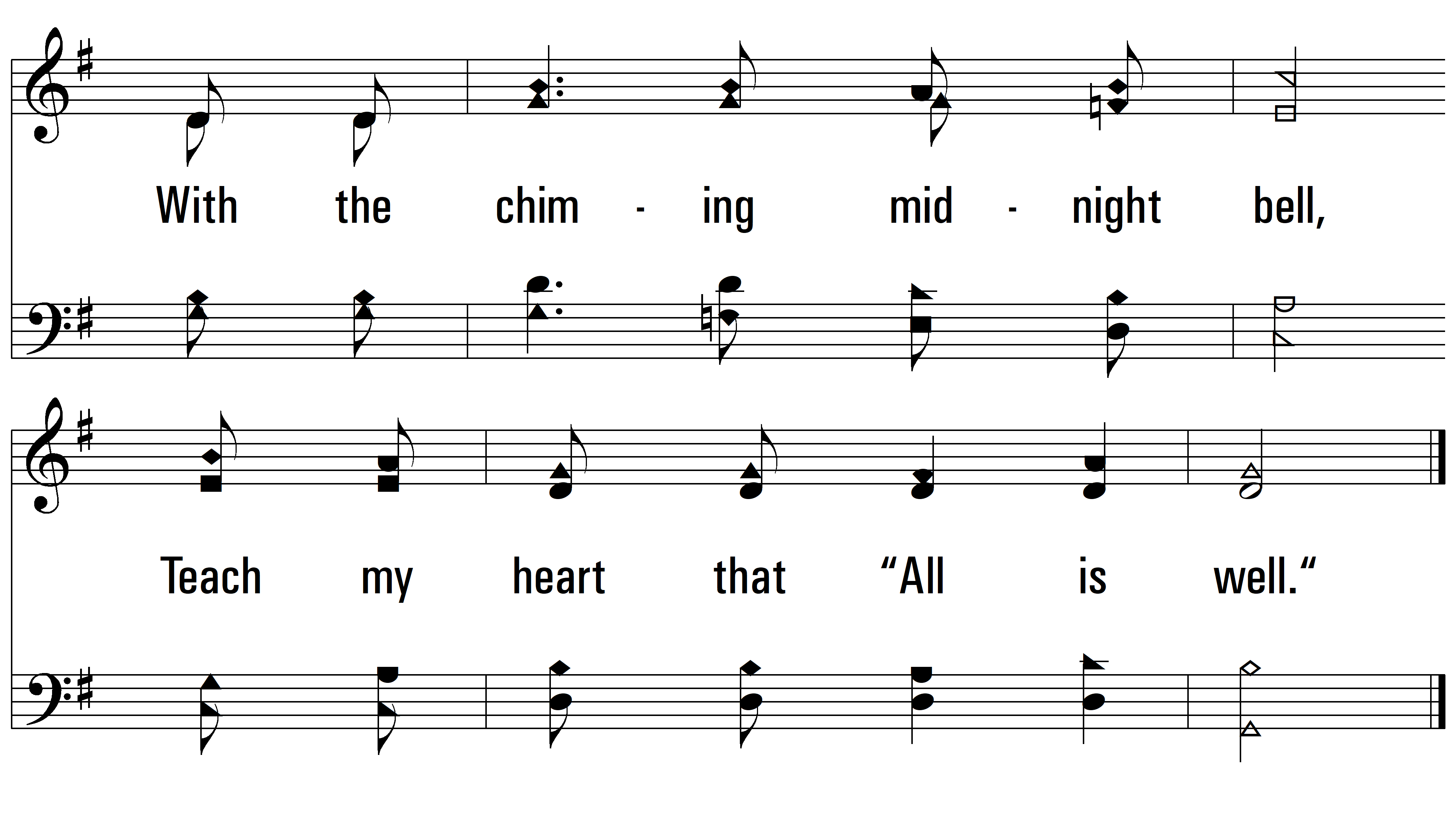 vs. 1
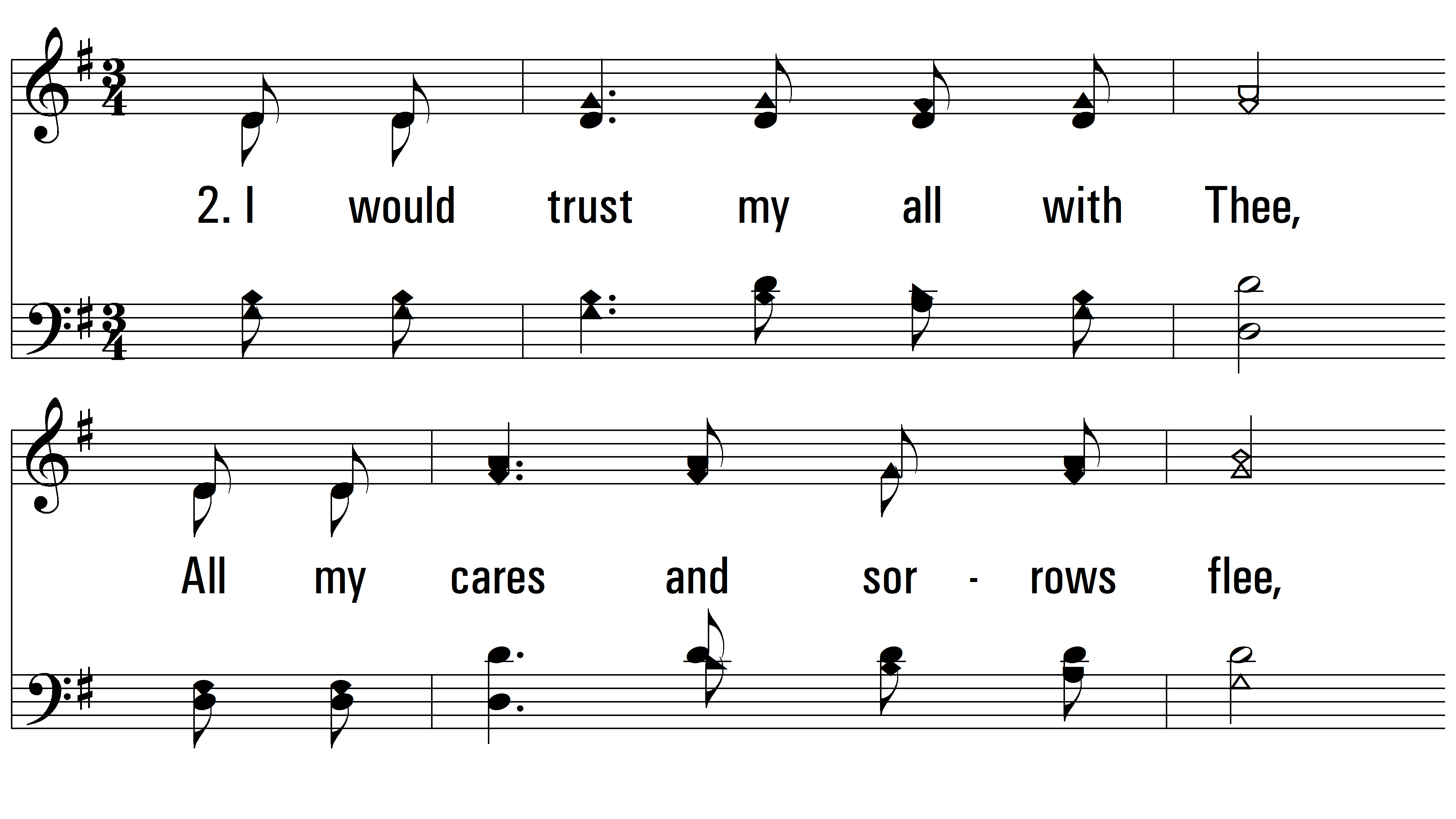 vs. 2 ~ Savior, Grant Me Rest And Peace
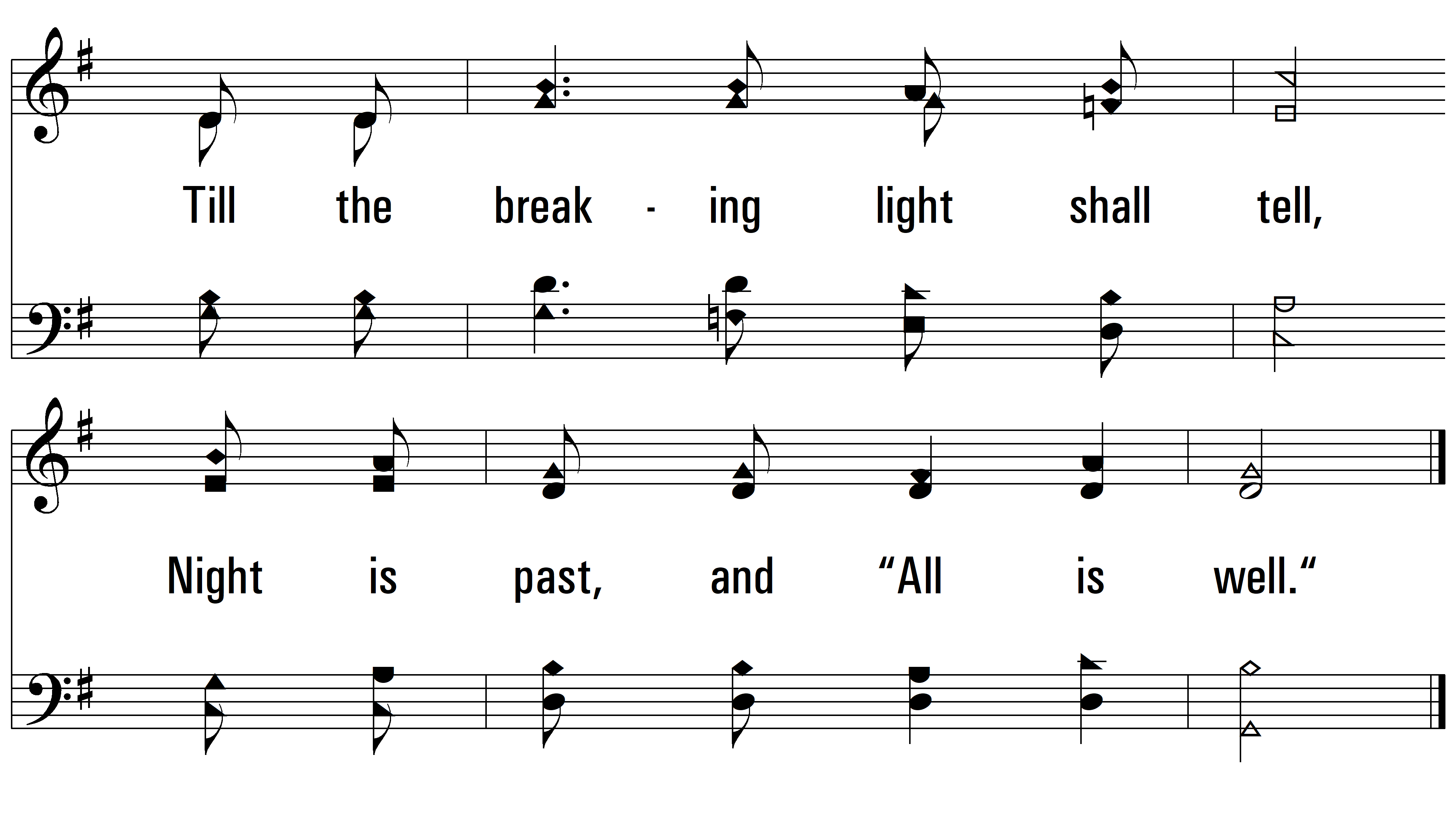 vs. 2
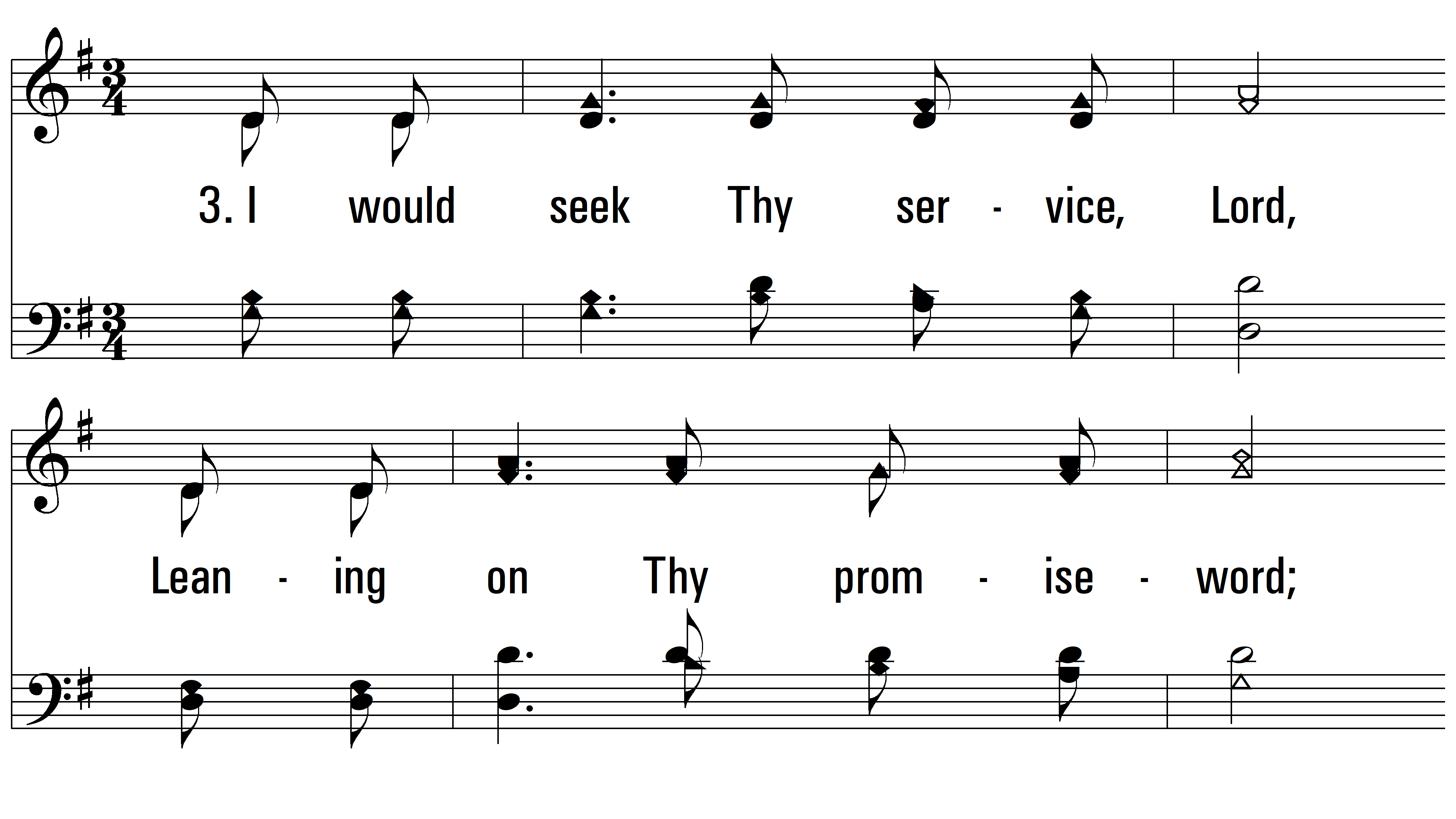 vs. 3 ~ Savior, Grant Me Rest And Peace
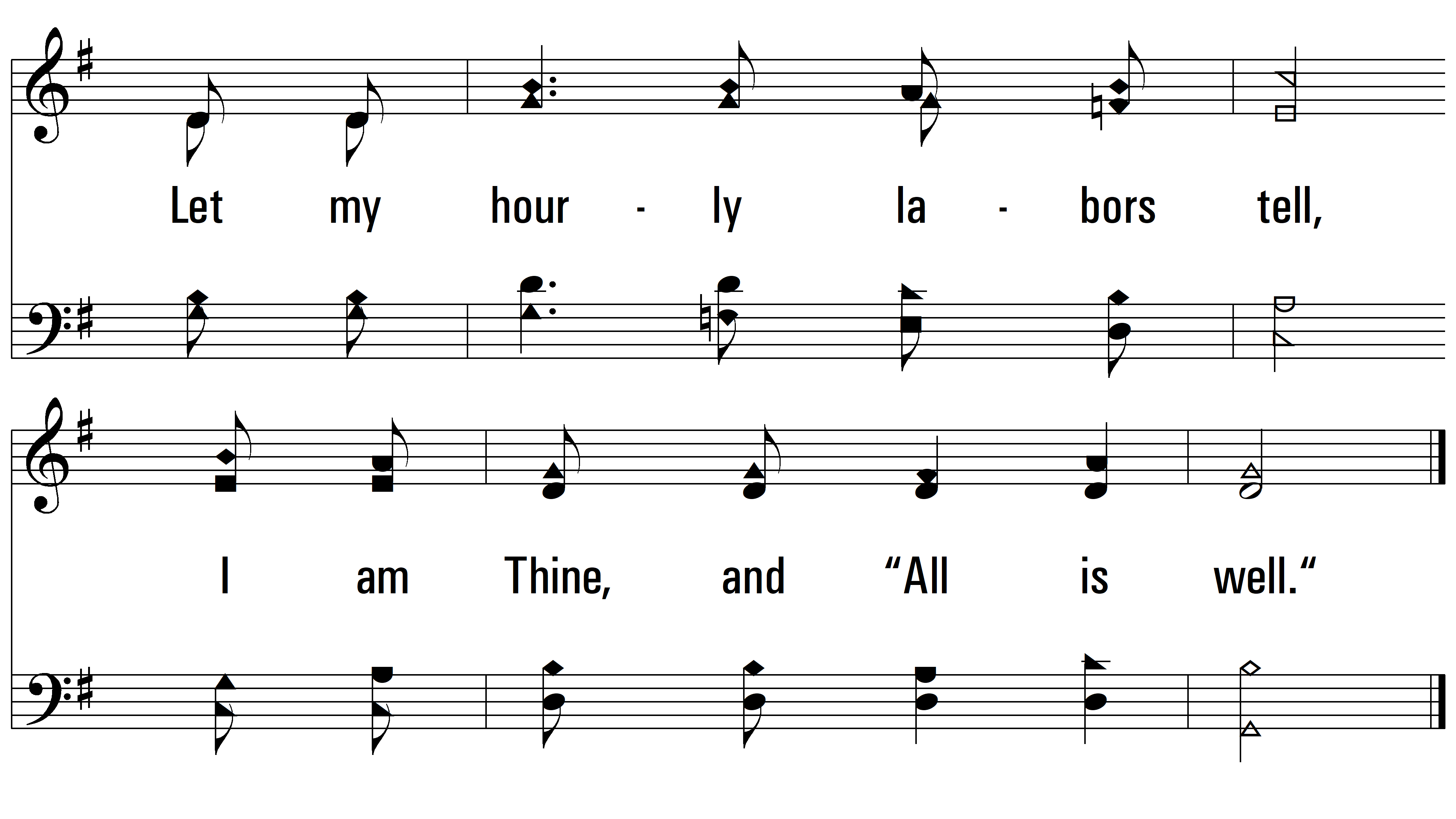 END
PDHymns.com
vs. 3